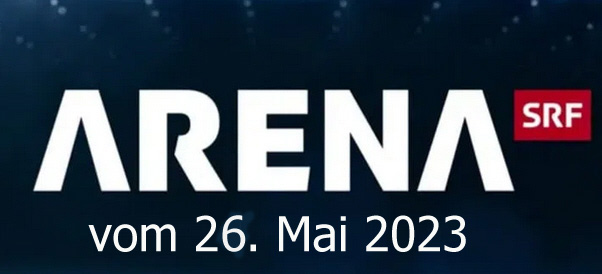 [Speaker Notes: Im Vorfeld zur ARENA-Sendung stellte ich den Teilnehmern meinen Vortrag zum Klimaschutzgesetz zu. Es wird der wissenschaftliche Nachweis geführt, dass CO2 für die Erd-Erwärmung nicht verantwortlich ist. Meine vorgebrachten Fakten, wurden negiert.]
Die Kontrahenten
[Speaker Notes: Die Kontrahenten beschränkten sich auf gegenseitige Schuldzuweisungen. Martullo und Graber behandelten BR Rösti mit Samt-Handschuhen, nach dem Muster, dass eine Krähe einer andern Krähe kein Auge aushackt.]
Der Moderator
[Speaker Notes: Der Moderator gefällt sich selber, indem er über Jahre bezeugt, dass er es als gutaussehender Mensch nicht für notwendig erachtet, sich weiter zu bilden. Sandro Brotz kann sich wohl kaum vorstellen, dass die Medien für die Haupt-Veräpplung verantwortlich sind.]
Der Bundesrat
[Speaker Notes: BR Albert Rösti versuchte dauern zu erläutern, dass seine Meinung als Nationalrat Schnee von gestern sei und er nun als Bundesrat eine andere Aufgabe hätte. Seine private Meinung sei nun obslet.]
Der SVP-Kampagnen-Leiter
[Speaker Notes: Der Kampagnen-Leiter der SVP gegen das Klimaschutzgesetz, Michael Graber, versuchte ständig Sand in das Getriebe der Beführworter zu streuen, was ihm aber nur zur Hälfte gelang.]
Die SVP-Vorzeige-Frau
[Speaker Notes: Als BR Rösti zur Meinung von Frau Martullo befragt wurde, antwortete er ausweichend, sie sei ja Vicepräsidentin der SVP – eine fragwürdige Antwort. Wie Michael Graber versuchte Magdalena Martullo dem nun nicht mehr fast ganzen Bundesrat Rösti das Aushacken der Seele zu vermeiden.]
BR Rösti meint sie hat fast recht!
[Speaker Notes: Die Argumente sind nicht von der Hand zu weisen.]
Der Besserwisser
[Speaker Notes: Mit den Argumenten des Besserwissers Stefan Müller Altermatt konnte „Die Mitte“ keinen Fuss fassen und blieb auf der Strecke.]
Die Gletscher-Drohung
Der Rosegg-Gletscher 1935
[Speaker Notes: Der Vergleich von Gletschern sollten nur dumme Menschen vorbringen dürfen.]
Die Gletscher-Realität
Der Rosegg-Gletscher 2023
[Speaker Notes: Wie immer brachte der Moderator die Gletscherfrage auf den Tisch, wohl wissend, dass die Gletscher wegen der Sonne und nicht wegen dem CO2 schmelzen]
Dekarbonisierung
Das Klimaschutz-Gesetz
Das Ziel – CO2 muss weg!
Für neue Technologien
Wärmedämmungen für Gebäudeund für neue Heizungen
Die Swissmem
Präs. Stefan Brugger unterstützt das Klimaschutz-Gesetz
SEK-Schüler
FAZIT:
Leider gibt es bis heute keinen einzigen wissenschaftlichen Nachweis auf der Welt, dass eine Kausalität zwischen CO2 und der Erderwärmung besteht!